International Student Acclimation to a U.S. Private High School: Successes and Failures
PAPER
Presentation
OCTOBER 2020
Presenter
Cheryl Burleigh, Ed. D.
Contributing Faculty
Richard W. Riley College of Education and Leadership
cheryl.burleigh@mail.waldenu.edu
LinkedIn: https://www.linkedin.com/in/dr-cheryl-burleigh-5432584/
Walden University
Introduction
Reasons why international students come to the U.S. to attend high school vary as the students themselves. Some of these students come to the U.S. to experience the best educational opportunities available, improve their academic standing, increase their chances to be admitted to U.S. universities, quench curiosity, and encounter a new culture.

When international students are new to a country, its culture, norms, and language, the availability and adaptability of support services within the high school play a critical role in the students’ success.
Walden University
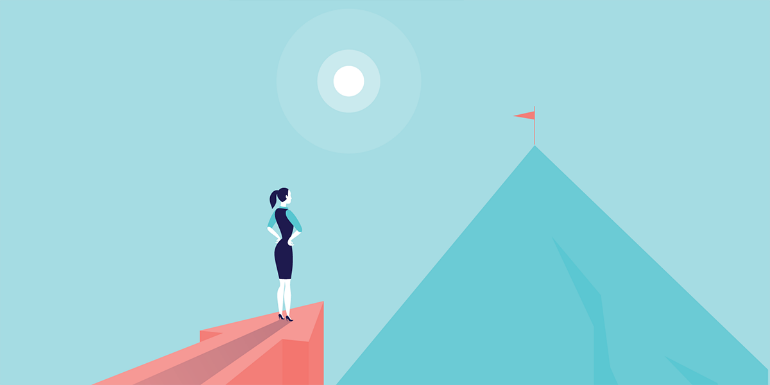 Problem and Purpose
Walden University
Background and Literature Review
International families, who have secondary students, believe if their children are immersed in a U.S. high school experience, they will be a more competitive applicant to American higher education institutions (Farrugia, 2017).

Parachute Kids, a phenomena, students primarily from China are enrolling in US high schools.

Parachute Kids who are successful, integrate readily in the culture, adjusting (Chen et al., 2020). 

Levels of success, academic and sociopsychological, can be directly related to support systems from home country and in US (Byun, 2015; Su, 2020; Zhou, 1998
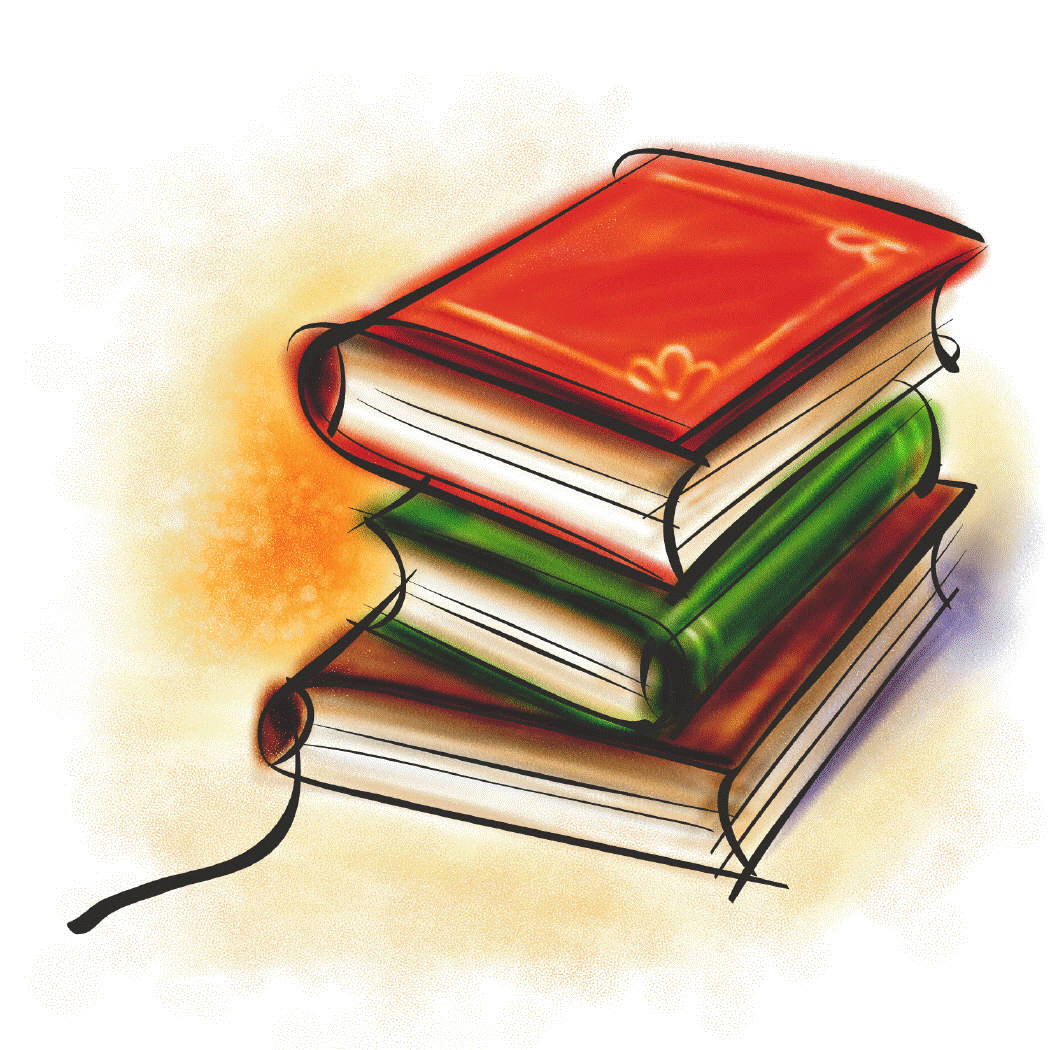 Walden University
Research Questions
What supports are needed for the academic success of international students who attend a US private high school?

Why do some international students succeed where others fail when attending a US private high school?
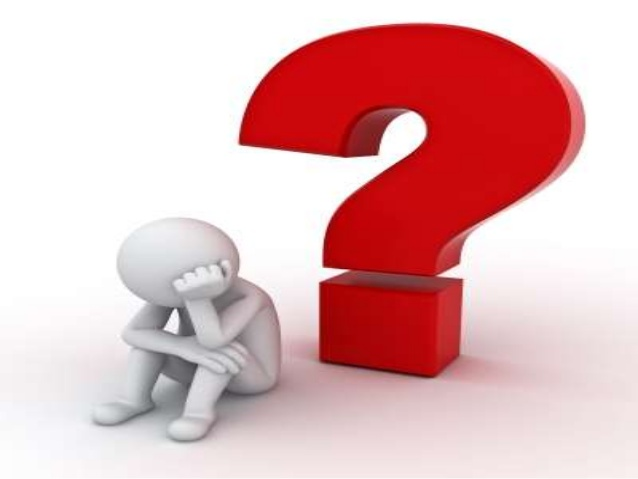 Walden University
Method
In this study, narrative inquiry was used to describe and understand the experiences and insights of the successes and failures of international high school students through the lens of educators, administrators, and sponsors.
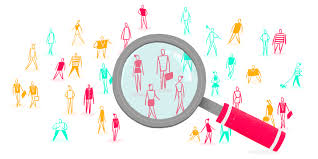 Walden University
Population and Data Collection
Middle and High School Educators

Administrators
Dean of Students
College Counselor, Academic Counselor
Principal
International Director

Sponsors

Interviews were conducted with individuals who support international students

Student Records: Assessment Testing, Grades
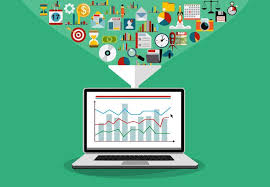 Walden University
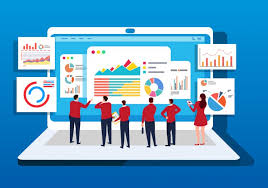 Data Evaluation
Review of Grades and PSAT Scores
Discipline Records

Themes:
	Level of English
	Support Inside and Outside of School
	Role of Sponsor
	Motivation for Student Attending US School
Walden University
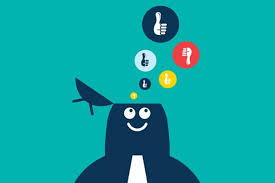 Findings: Level of English
Level of English played a critical role in the level of student acclimation and success.

Students arriving with little to no English struggled academically. 

Transition to traditional, mainstream classes, AP or IB level courses were delayed

Students who arrived at our high school with a working knowledge of English was in a much better position to succeed in the classroom and moved quickly from EL based classes to the general population courses. These students still would visit their EL teachers, but reliance on them did not exist, and they [the students] seemed to acclimate to US high school life successfully. ~Teacher

When students have a foundation in English, they are able to understand their surroundings better and the expectations of being in the classroom and school at large. The international students with limited English comprehension had higher instances of academic probation, attendance and behavior issues, lower GPAs, and scores on PSAT. ~Dean of Students
Walden University
Findings: Support Inside and Outside of School
Support in and outside of school is critical to student success. At the school, specifically EL courses, peer tutors, and staff mentors are valuable resources. Outside school, athletic teams, cultural centers, and activities assist in easing the acclimation transition of international students.

When students have the support services, they need to feel welcome at our school, there is a greater probability that they will be successful in their acclimation and academically. We never forget where are international students call home. The holidays that are celebrated in their home countries are celebrated at our school. Academically, we make sure students have the resources to allow them to succeed. This includes a comprehensive EL program, clubs, peer-mentors, and a staff member who is assigned to each international student. ~ Principal

Students need support when they are not school, the hours in which they may be alone. Many of the international students at our school do not have live-in sponsors. That’s when we
developed after school programs and weekend field trips to keep students engaged
creating a new community through common culture and experiences. ~EL Teacher
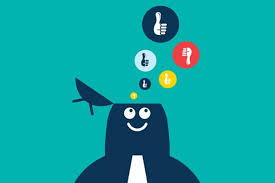 Walden University
Findings: Role of Sponsor
The role of sponsor is instrumental in the success or failure of an international student acclimating to a new culture and school setting.

Active sponsors who are fully engaged with their charges have a profound role and positive affect on the academic, sociocultural adaptation and mental health and wellness of students. 

On concern when international students enroll in our school is will they have a positive role model from the same culture to support their acclimation. There are two groups of sponsors. One who is actively engaged, the students live in their home, and they look after these students as if they are members of their family. The other sponsors are in name only. The majority of those students live by themselves and have no accountability to an adult outside of the school. ~International Director
	
I take on the role of a sponsor very seriously. I have a total of three students from
the same country who live in my home. I treat these students as my children, making sure they have all of the support needed to be successful, just like their parents would do. Also, the students have half a day of intensive English class on Saturdays. We also make sure students are experiencing US culture 
besides maintaining the traditions of their home country. ~Sponsor
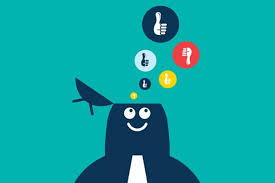 Walden University
Findings: Motivation for Students Attending US Schools
The motivation for international students attending a US high school may be a determining factors as to the student’s success in their acclimation and academically and  their ability to assimilate and embrace a culture other than their own. 

International students who chose to come to our school, whose main motivation is education have a central singular focus. These students work extremely hard to acclimate to the US culture while still trying to be a teenager. One thing these students have in common is their sheer determination to do well academically, learn English, and challenge themselves to try something new , whether this is a new food, experience, sport, or activity. I have loved learning from them, and they enrich our school~ College Counselor

There is another population of international students who attend our school. Those who come from families that see their children as opportunities to establish assets in the US. An education Visa allows the student come to the US where the parents can then set up bank accounts, purchase property, and other material assets. The majority of these students are not interested in furthering their education. It’s only when there is the threat, they will have to leave due to poor academic performance, that some of these students start to apply themselves and embrace being at our school.~Academic Counselor
Walden University
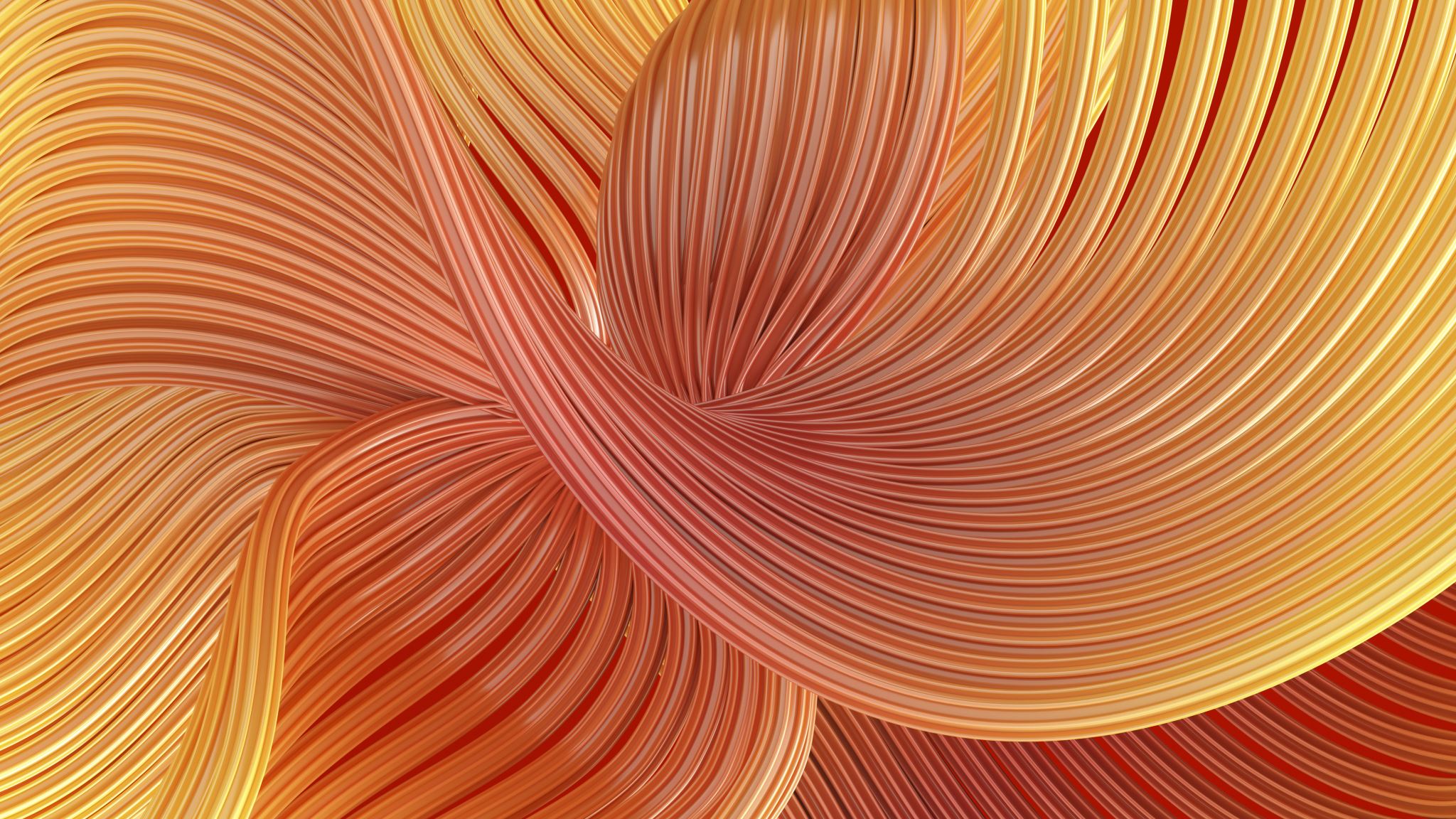 Discussion
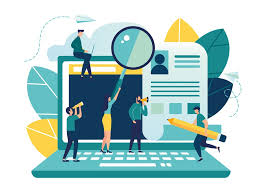 Walden University
Significance and Recommendations
The significance of this study is to understand the reasons why international students attend US high schools and the factors that directly correlate to student success and failure to acclimating to a new culture.

By fully understanding this phenomenon, educators, administrators, and sponsors can develop strategies that will fully welcome and assist in the acclimation of international students into their high schools.

Parents who plan to send their students overseas to attend high school need to fully understand their students’ mental health and well being, maturity, and readiness to attend school outside of their home country.

The reason for students to attend a US high school should be based on academic opportunities and experiencing a different culture, not as a means for parents to ‘get assets’ out of their home country.

Schools need to have stringent and robust screening processes prior to enrolling international students, including English mastery and academic competency.

Schools who may enroll international students need to have a clear picture of the support services the students will have once they are attending a US high school.

Schools will also need to examine what support services students will need once they are enrolled in the school, including how to prevent these students from falling though the cracks.
Walden University
Conclusions
The findings revealed a direct correlation of adult mentorship and support to student acclimation and accountability, drove the level of academic success international students had at the high school. 

The academic future of these students was ultimately determined by the roles these adults played in the international students’ high school experiences.
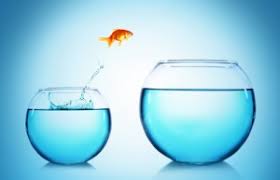 Walden University
Questions
Thank you
References
Byun, B. (2015). South Korean high school parachute kids in Southern California: Academic, psychological adjustment and identity formation. [Data set]. University of Southern California Digital Library (USC.DL). https://doi.org/10.25549/USCTHESES-M3486
Cheng, B. (2020). Sociocultural adaption of “parachute kids” from mainland China. British Journal of Guidance & Counseling, 48(6), 826-843. https://doi.org/10.1080/03069885.2019.1643006 

Farrugia, C. (2017). Globally mobile youth: Trends in international secondary students in the united states, 2013–2016. https://p.widencdn.net/xguzsn/Globally-Mobile-Youth-Trends-in-International-Secondary-Students-in-the-United-States-2013-2016

Su, Y. (2020).  Challenges and social supports of Chinese parachute kids in a Canadian secondary school: A case study. Electronic Thesis and Dissertation Repository. 7041. https://ir.lib.uwo.ca/etd/7041 

Zhou, M. (1998). “Parachute kids” in Southern California: The education experience of Chinese children in transnational families. Educational Policy, 12(6), 682-704.
Walden University